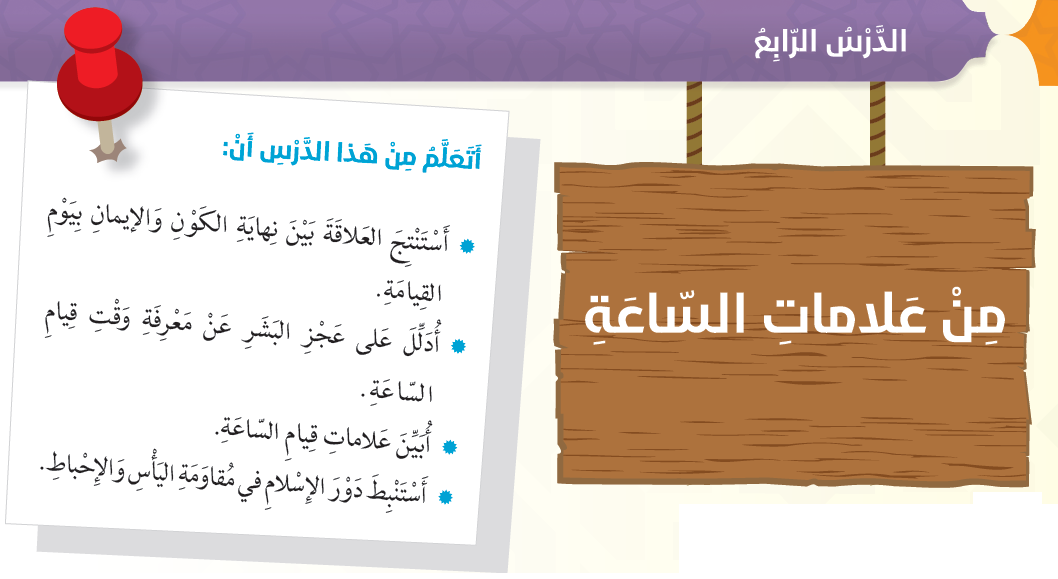 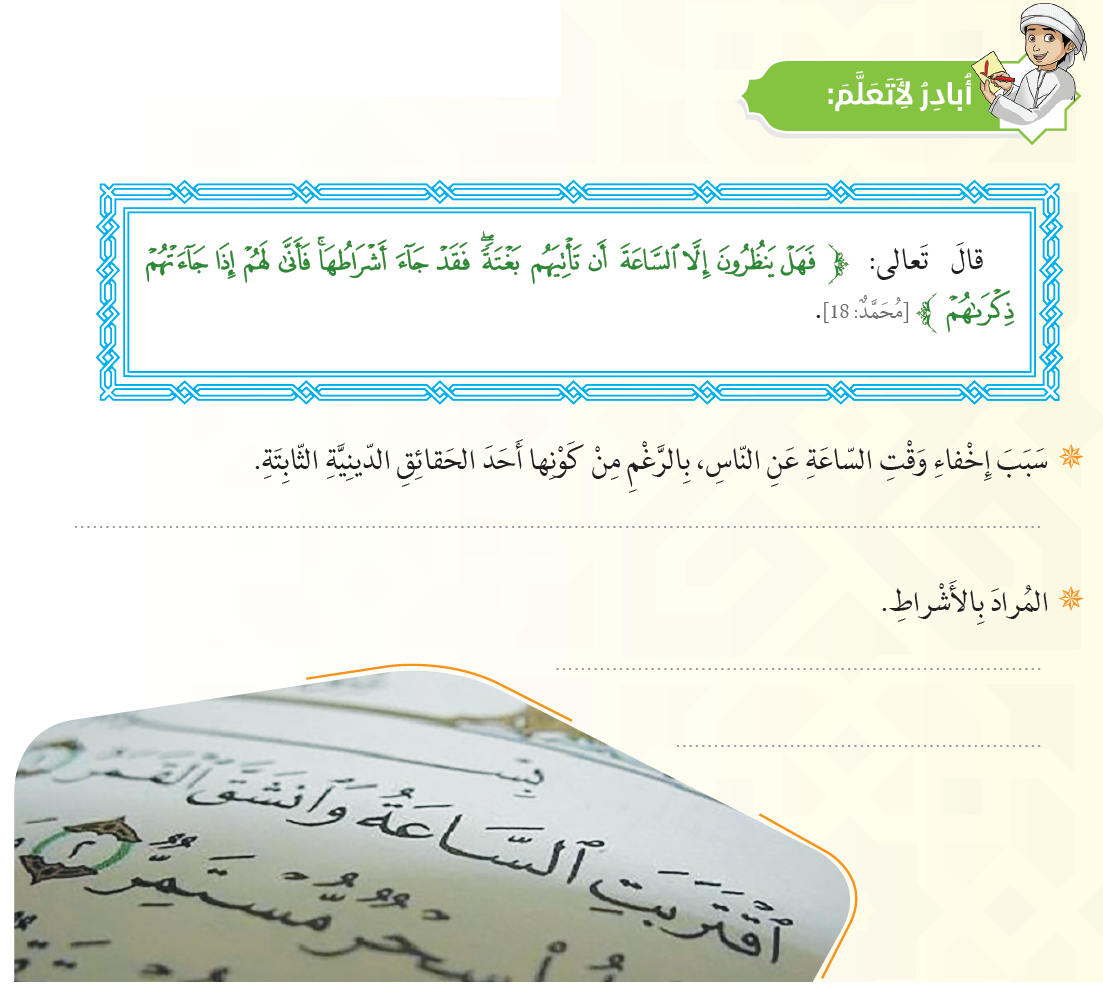 لزرع الأمل ونبذ اليأس والإحباط والتحفيز على العمل
العلامات
الدلائل الواضحة
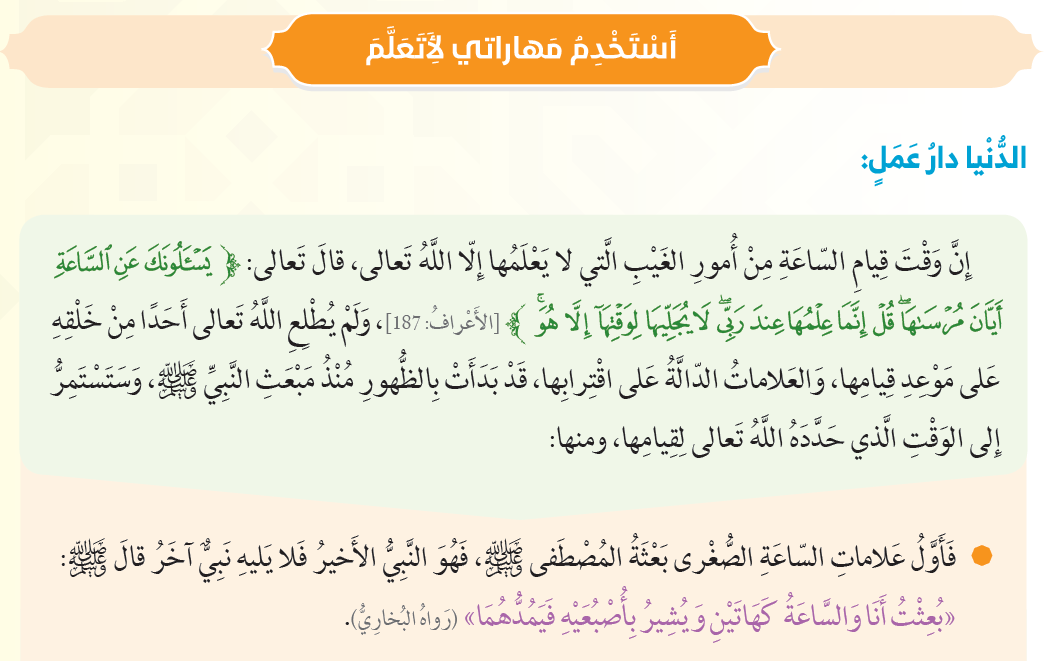 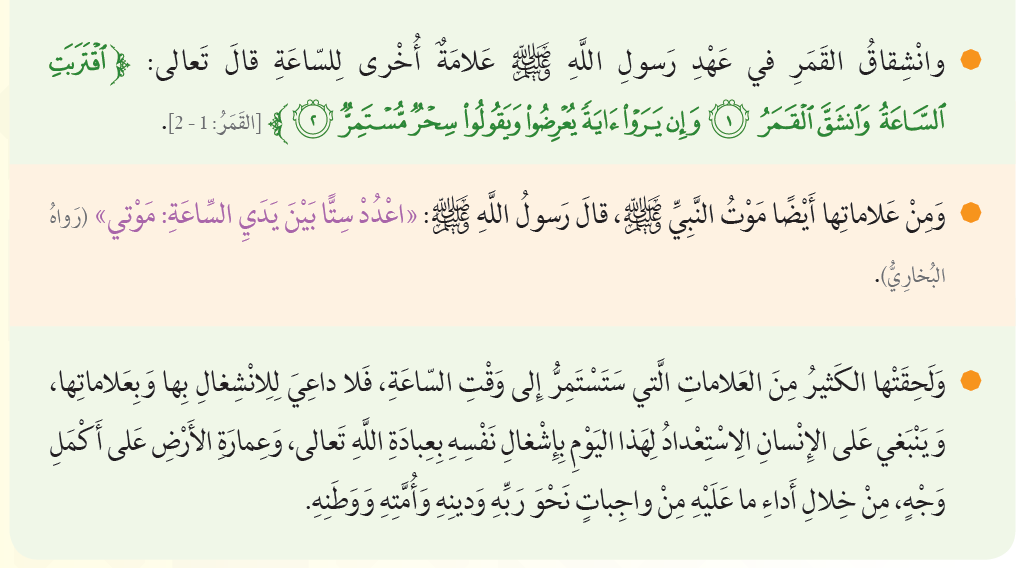 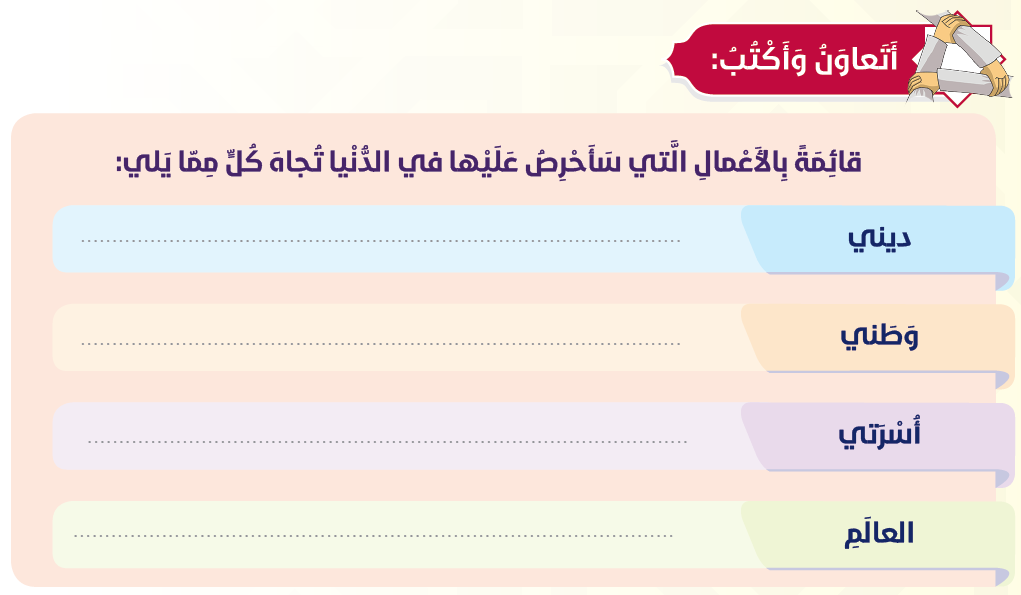 أقوم بواجباتي الدينية وفق ما يرضي الله تعالى
المحافظة على أمنه واستقراره والمشاركة في الخدمة الوطنية
أحسن إلى والداي وأساعد أسرتي وأزورهم
أدعم كل مشروع يهدف إلى الأمن والاستقرار
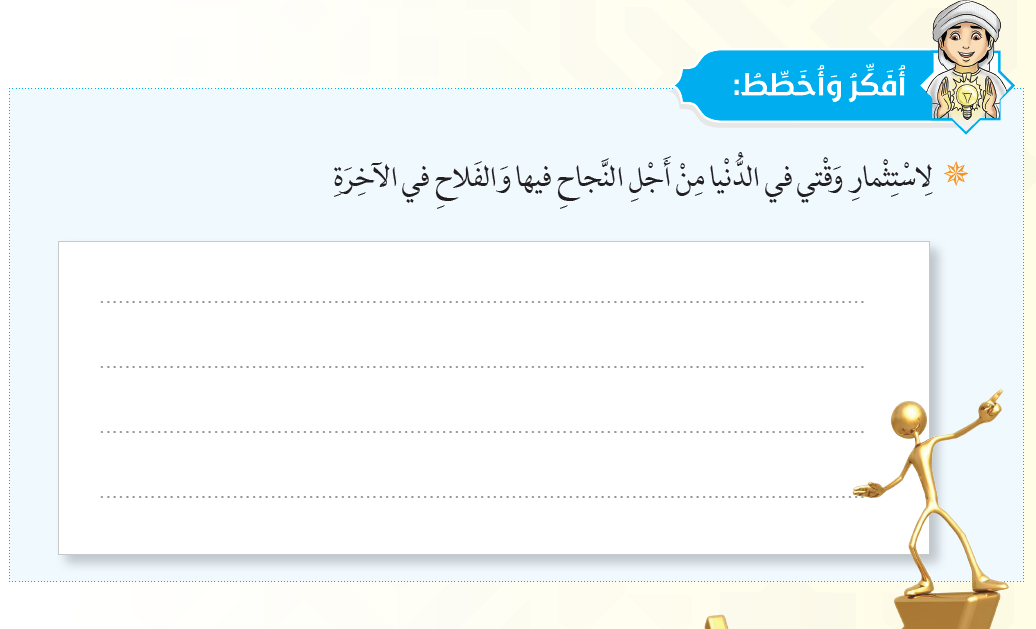 الالتزام بطاعة لله ورسوله وولاة الأمر
العلم النافع
الاخلاق الحميدة
العمل بإخلاص
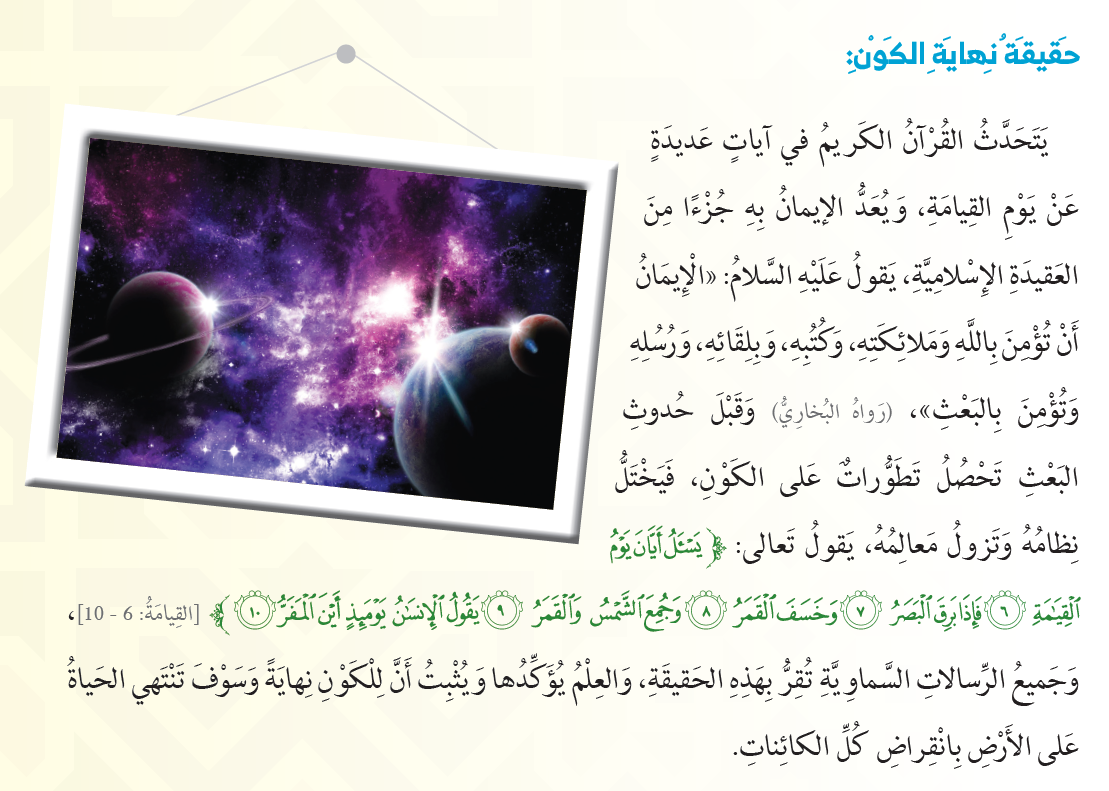 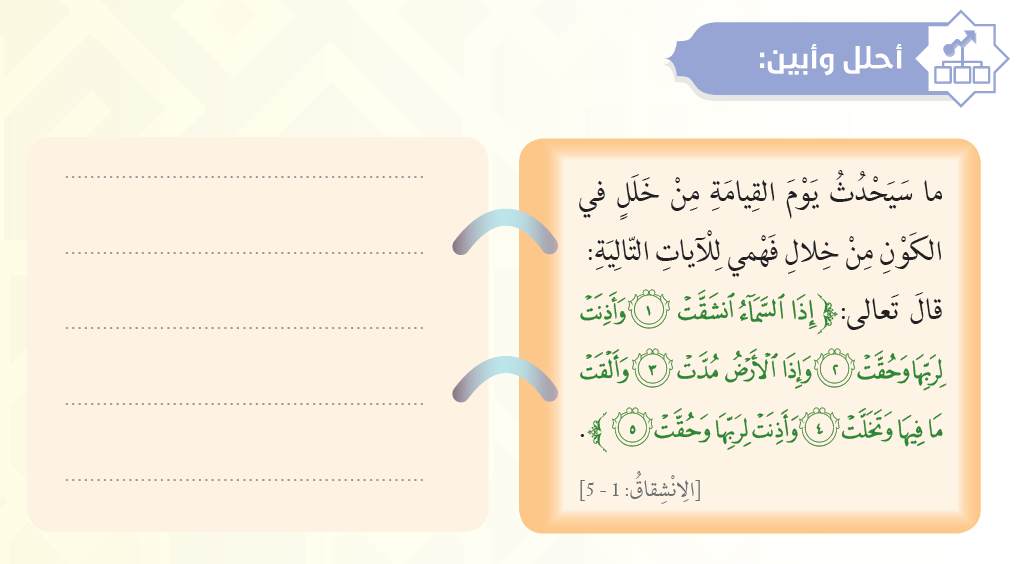 انشقاق السماء
انبساط الأرض واستوائها
بعث أهل القبور
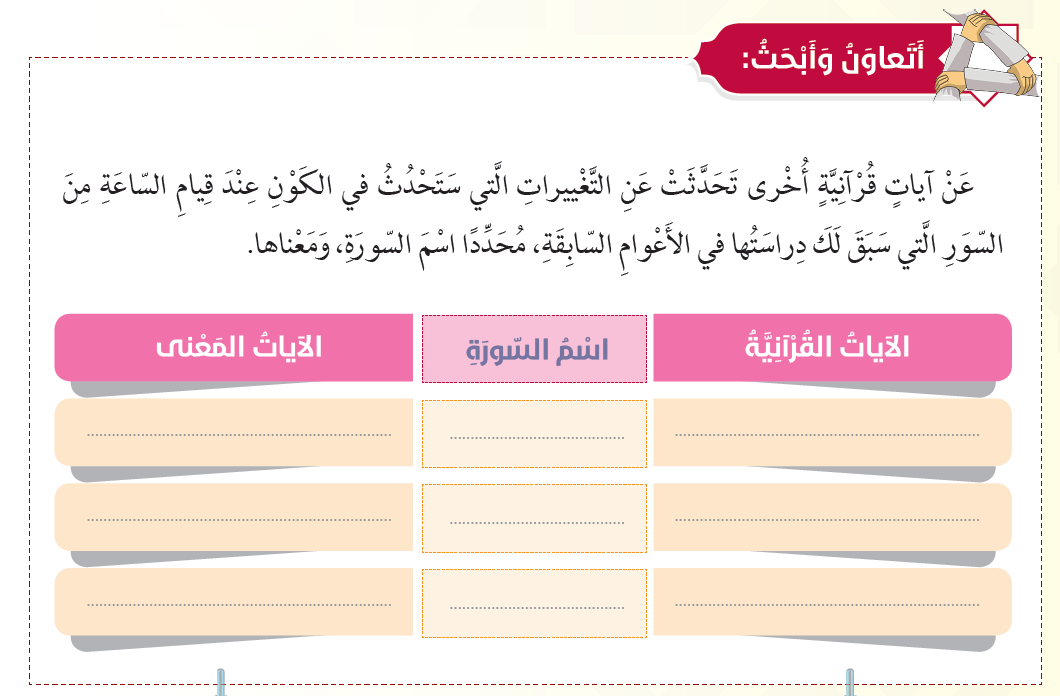 واجب لا صفي
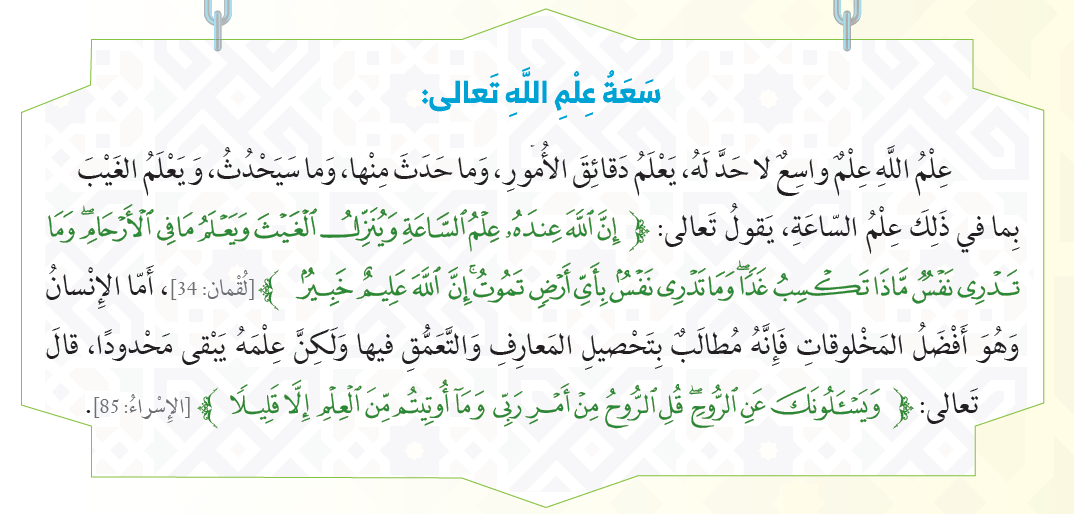 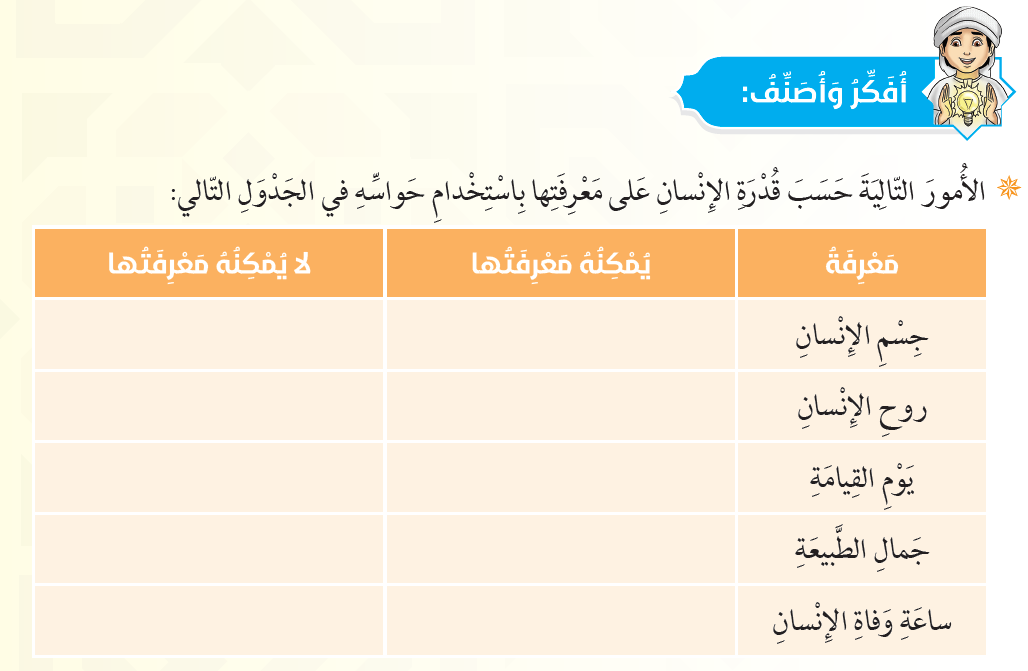 يمكن للمتخصصين فقط
علمها عند الله
من علم الله
الجميع
علمها عند الله
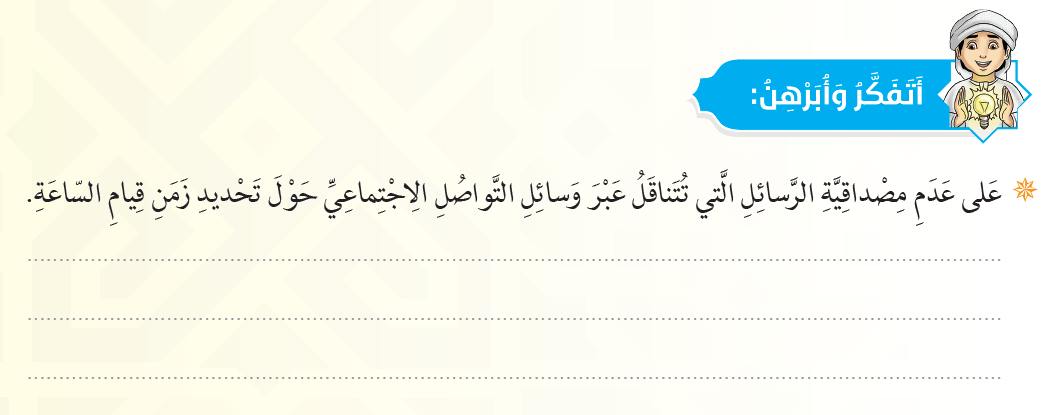 الساعة (يوم القيامة) من علم الغيب ولا يعلم الغيب إلا الله 
وقد انتشرت هذه الاخبار قديماً ولم يصدق منها خبر
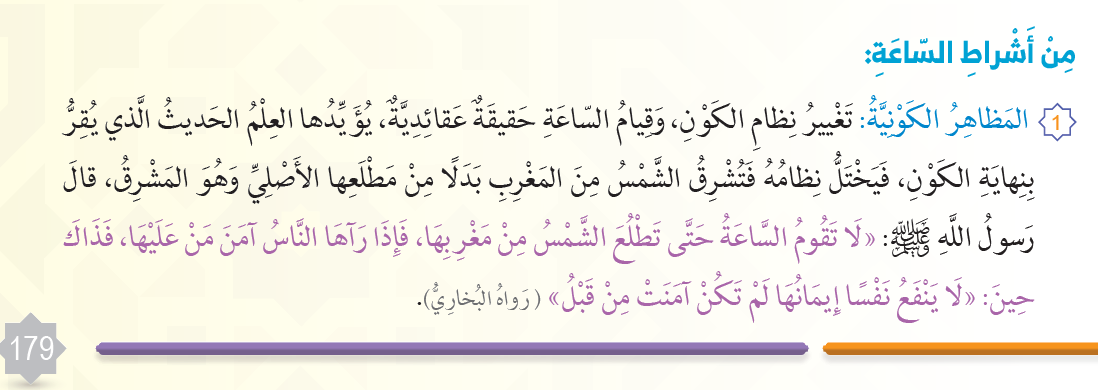 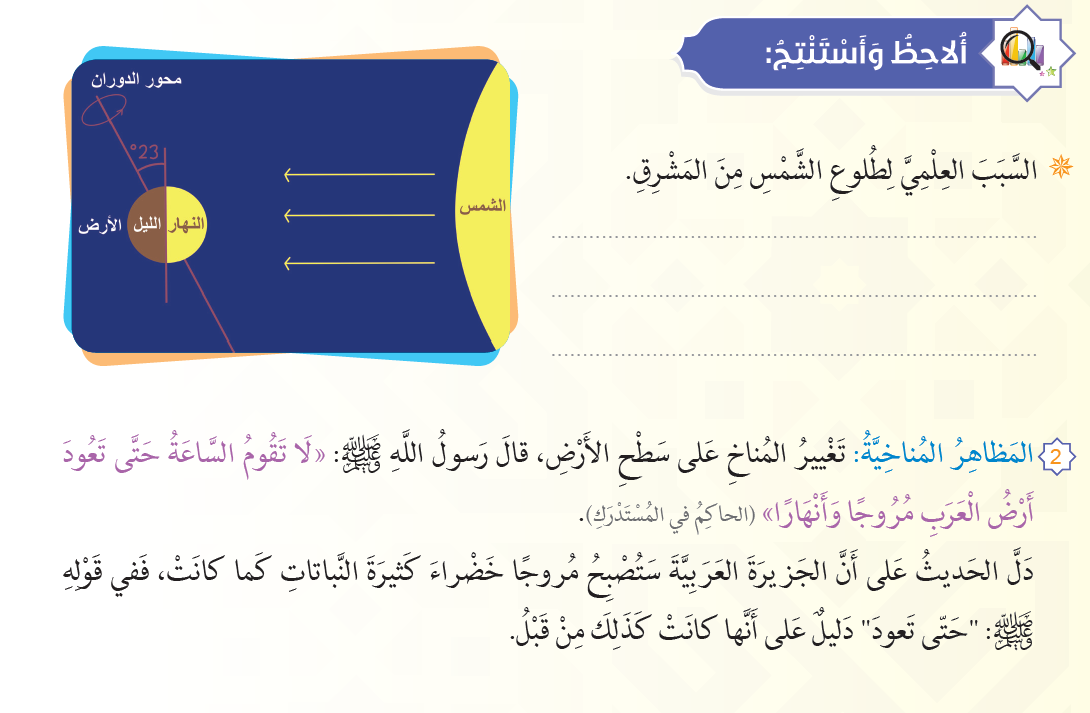 لأن الأرض تدور باتجاه الشرق 
أي من اليسار إلى اليمين
يعني أنها تدور عكس اتجاه عقارب الساعة
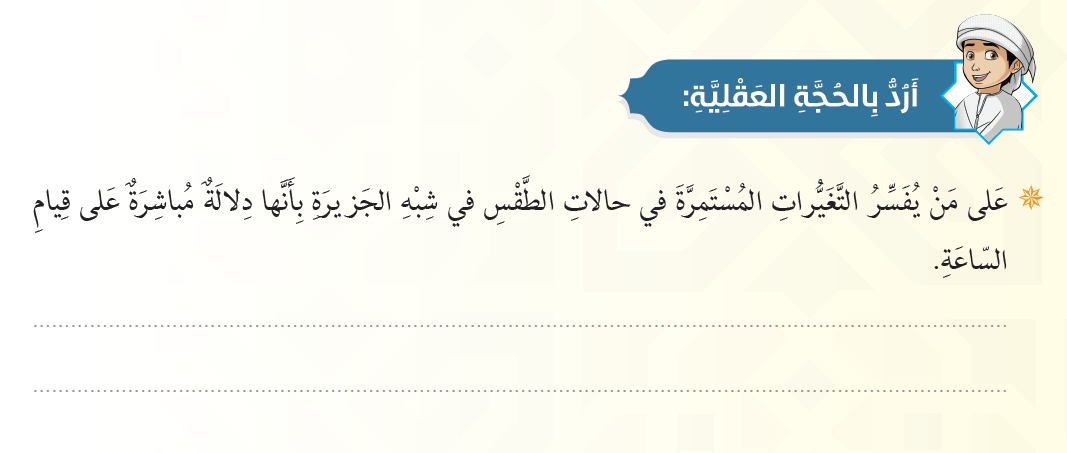 هذه التغيرات من سنن الله في الكون وقد تغير طقس الجزيرة العربية
 منذ زمن بعيد فقد كان جافاً ثم تغير فهو متغير باستمرار
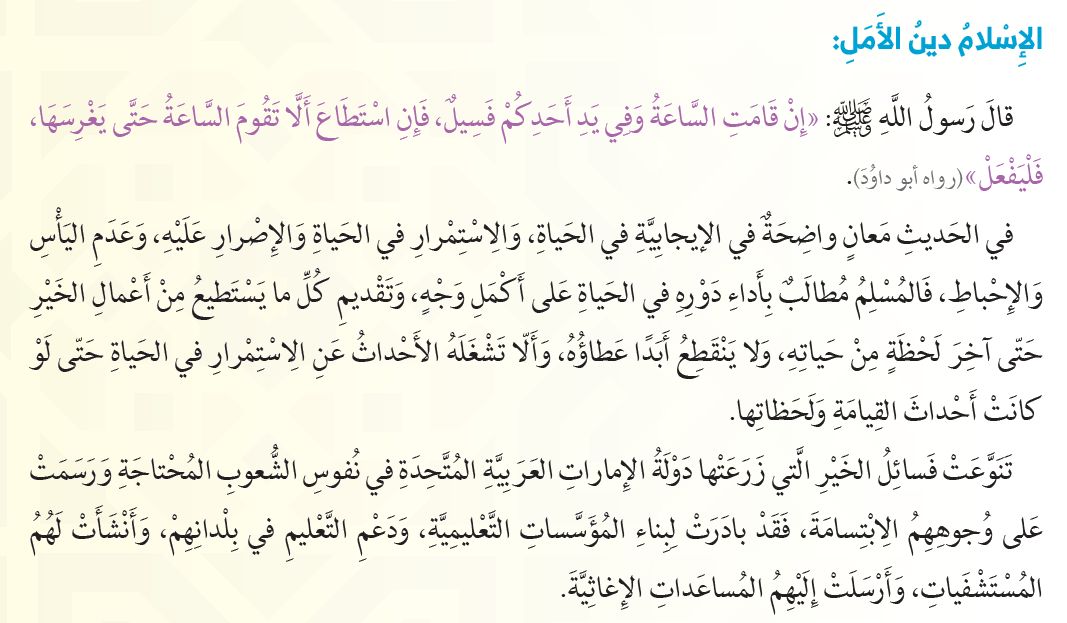 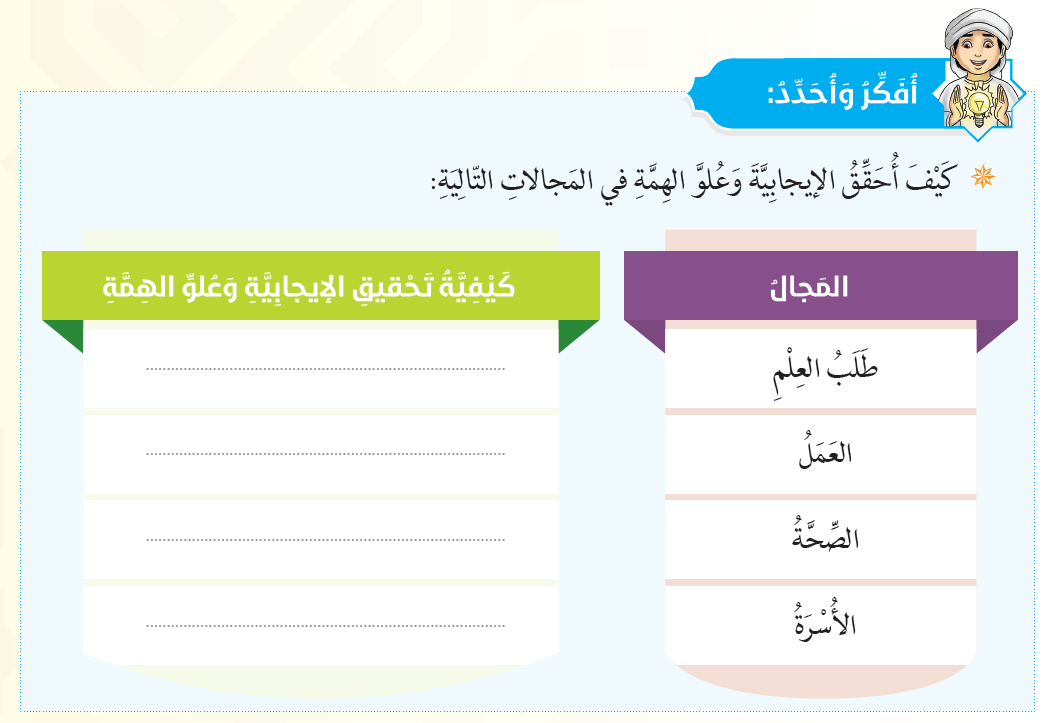 بالجد والاجتهاد
بالإخلاص والمثابرة
بالرياضة وتناول الأشياء الصحية
بالحرص عليها والمحافظة على ترابطها
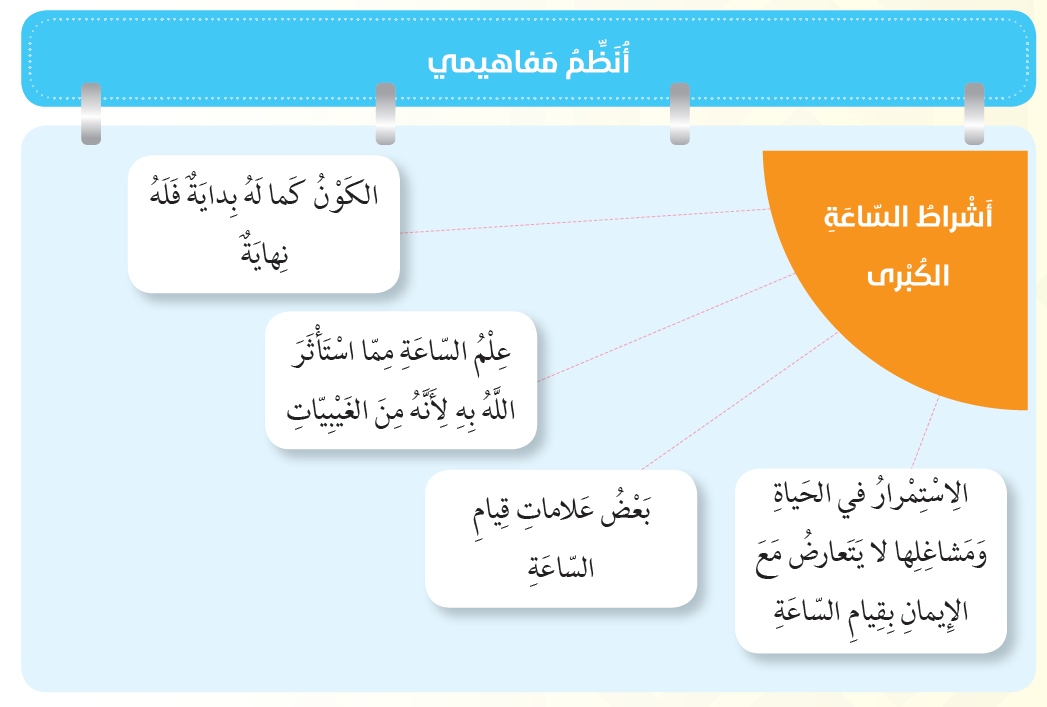 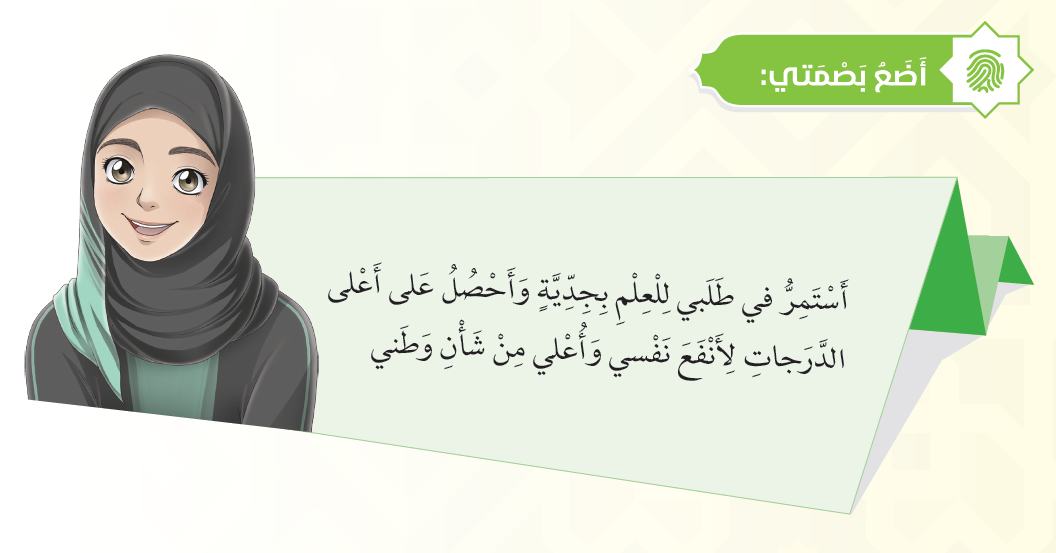 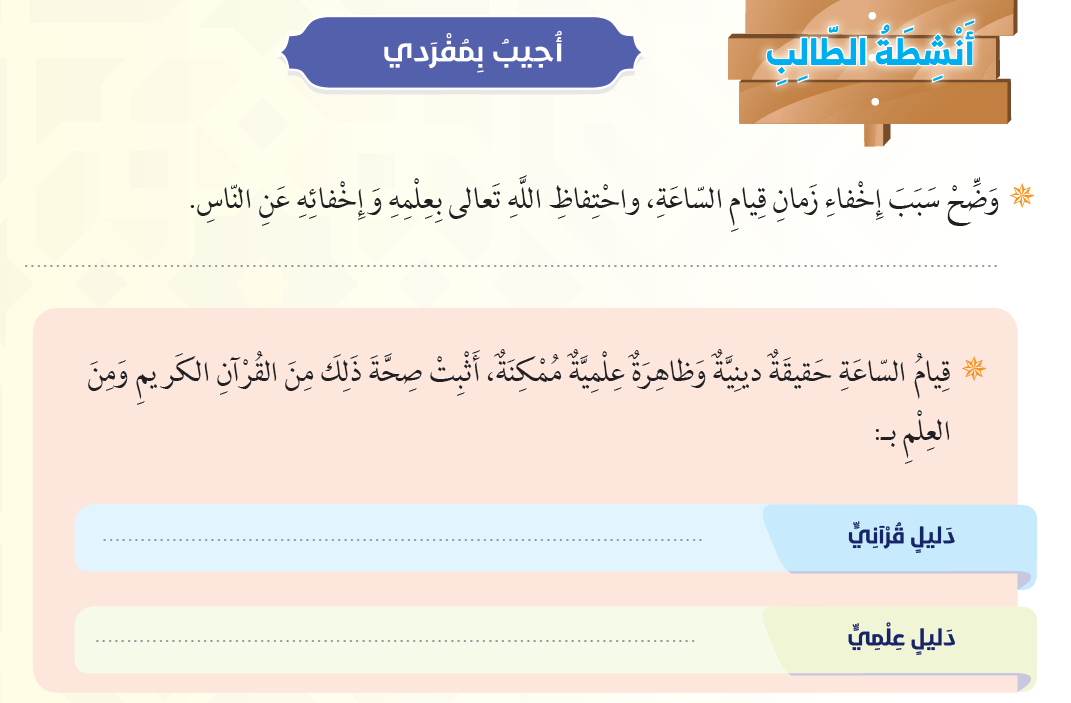 تأصيل الأمل وإعمار الأرض والتشجيع على العمل
يَسْأَلُونَكَ عَنِ السَّاعَةِ أَيَّانَ مُرْسَاهَا قُلْ إِنَّمَا عِلْمُهَا عِنْدَ رَبِّي
لأن من الحكمة إخفاؤها حتى تعمر الأرض
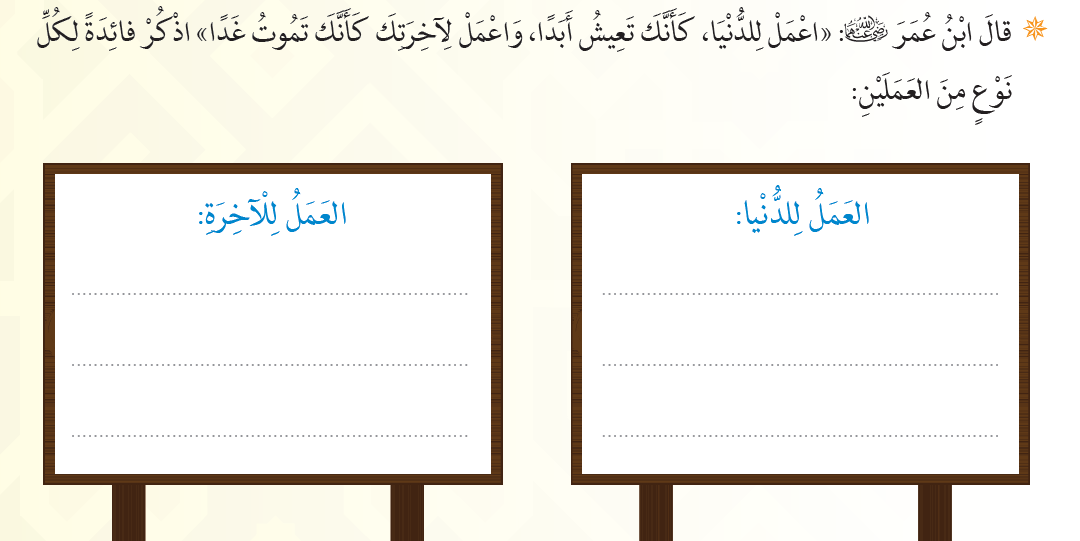 إعمار الأرض وازدهارها
المسارعة إلى التوبة
تقدم المجتمع
والإكثار من الصالحات
زرع الامل ونبذ اليأس
البعد عن المعاصي
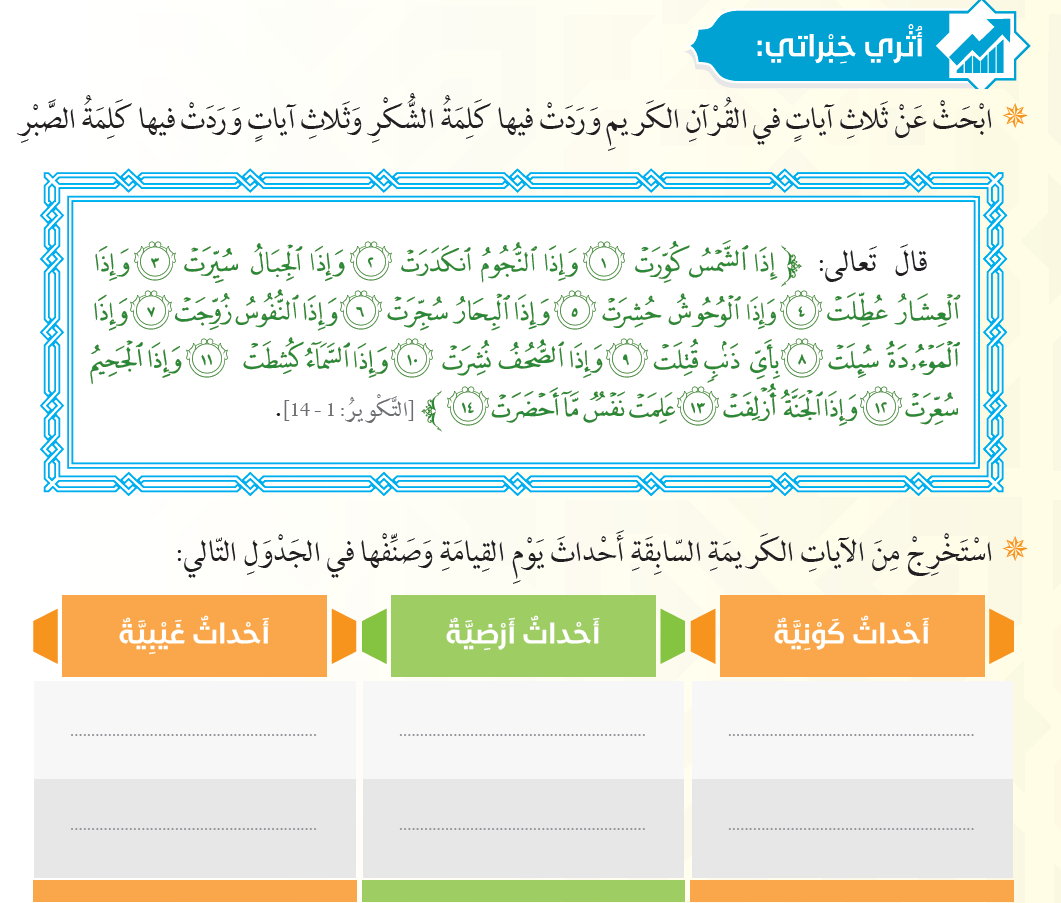 الجنة أزلفت
الجبار سيّرت
الشمس كوّرت
البحار سجّرت
الجحيم سعّرت
النجوم انكدرت
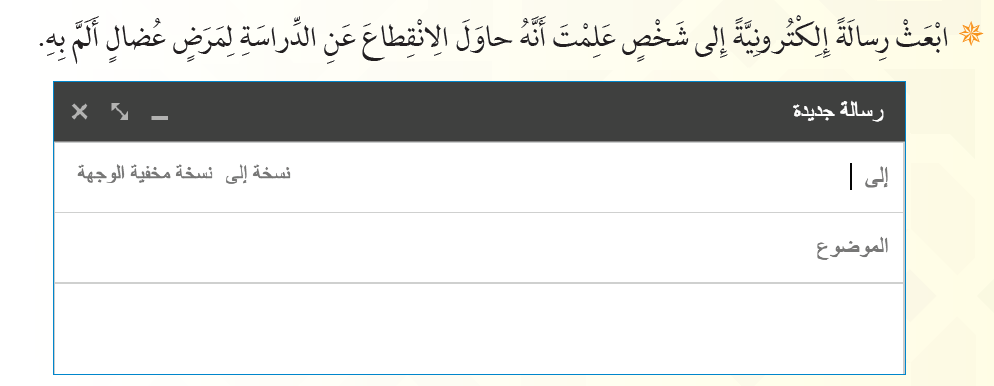 الشخص المحدد
الانقطاع عن المدرسة
الرسالة ...............................................................
.........................................................................
.........................................................................
.........................................................................
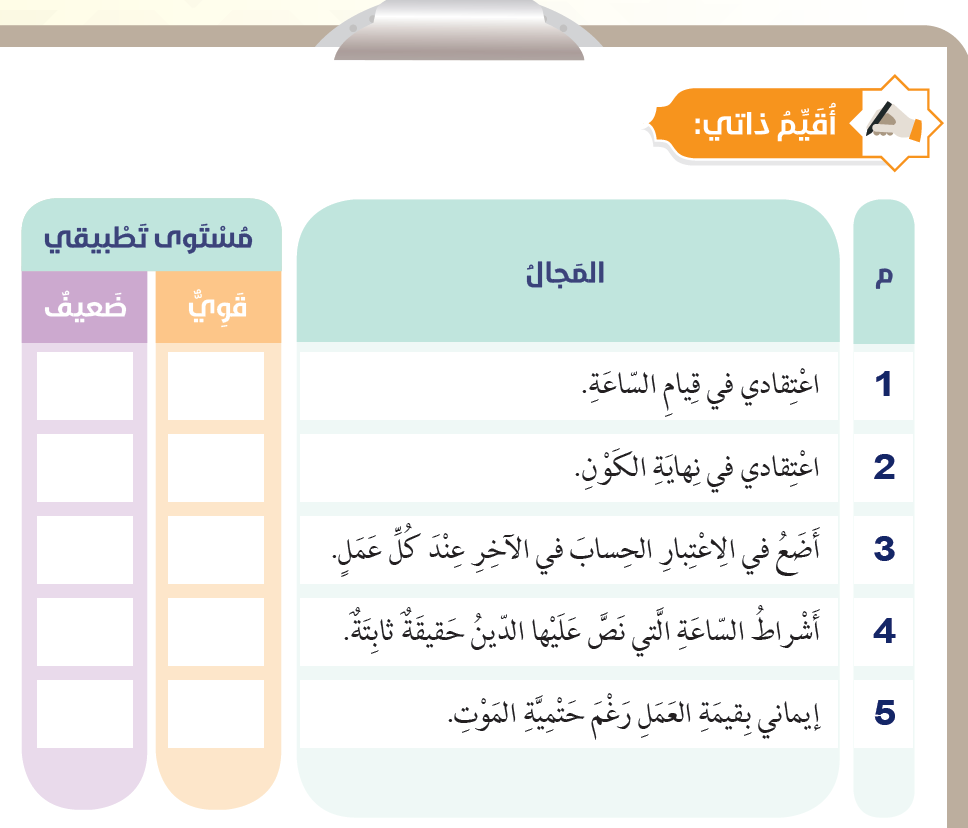